Февральская буржуазно-демократическая революция 1917 г.Вторая русская революция
Причины, характер, движущие силы
Основные события революции
Образование Временного Правительства
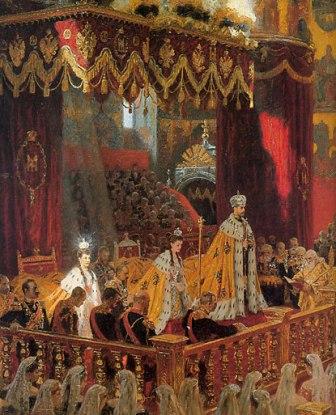 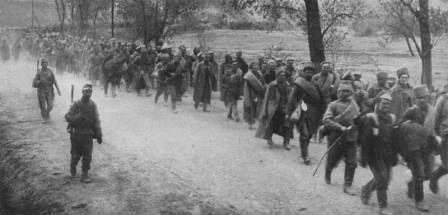 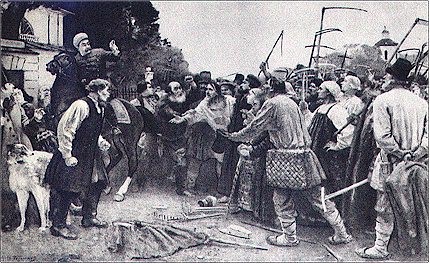 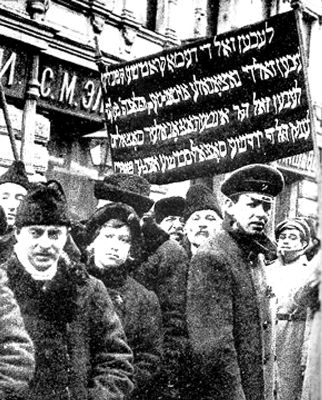 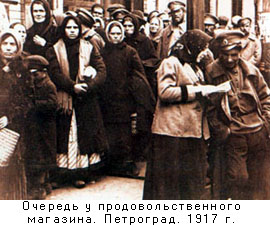 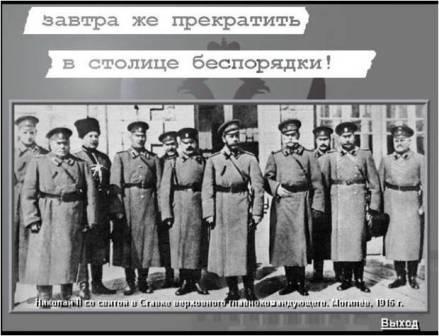 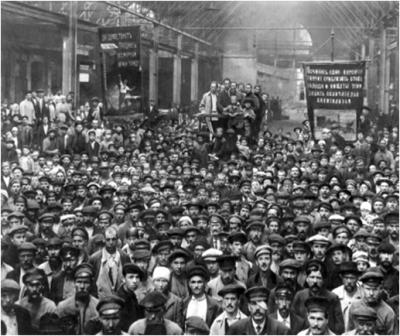 Чупров Л.А. МОУ СОШ №3 с. К-Рыболов Ханкайского района Приморского края
Первая мировая война обострила все имеющиеся в обществе противоречия
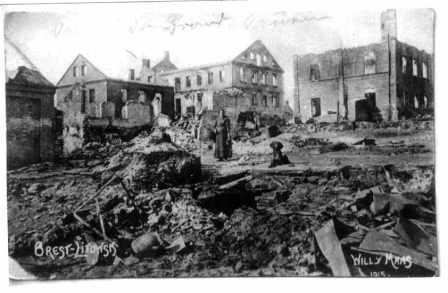 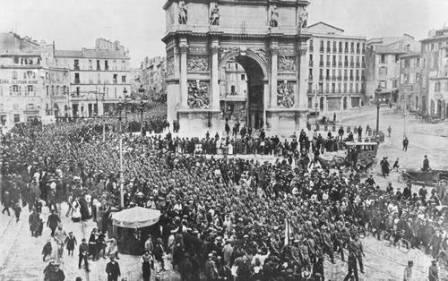 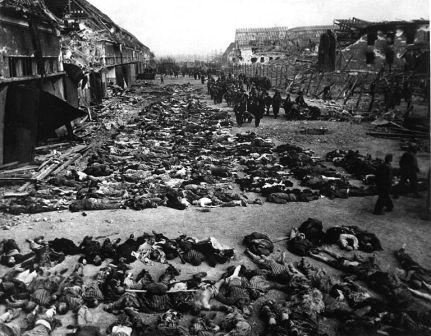 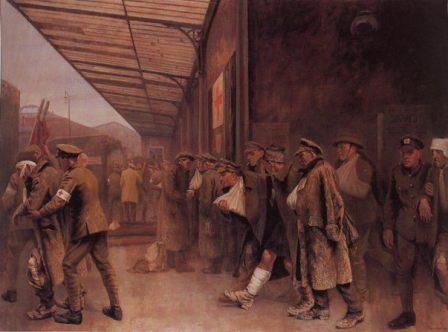 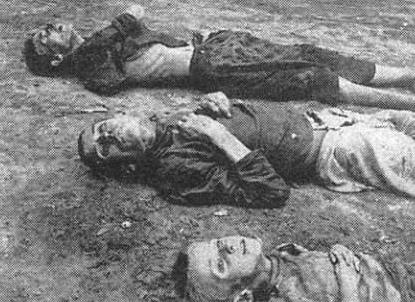 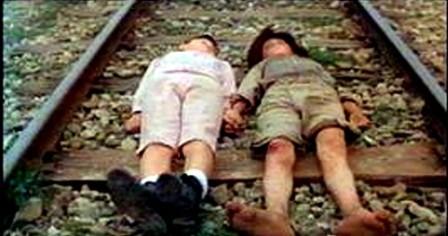 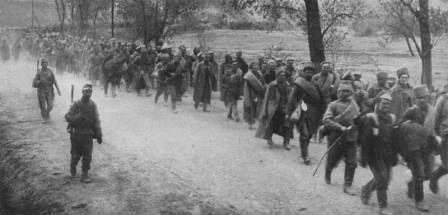 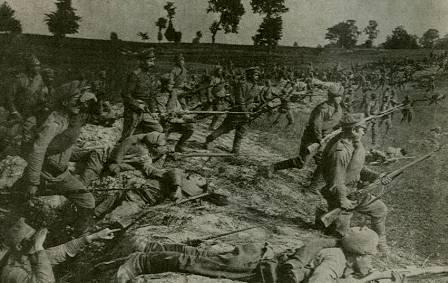 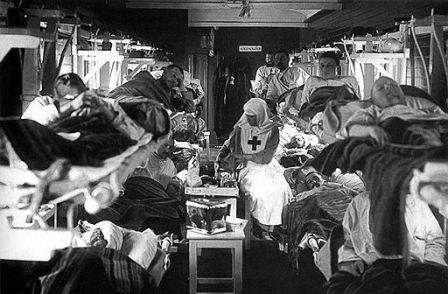 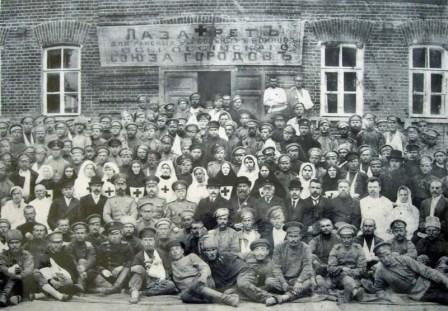 Необходимость ликвидации  феодально-крепостнических пережитков, сдерживающих развитие страны
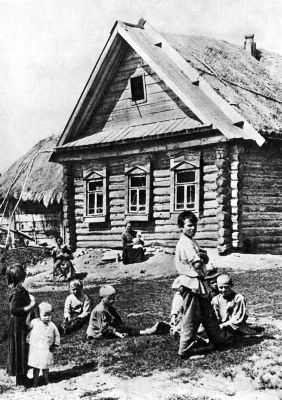 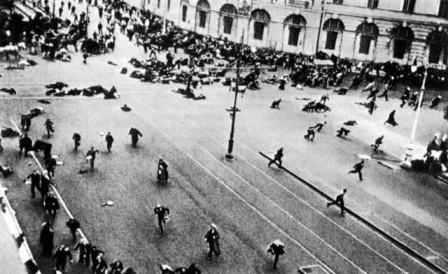 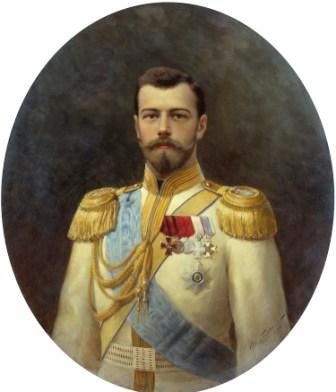 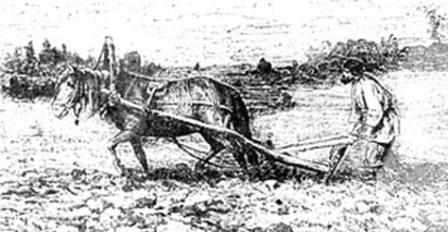 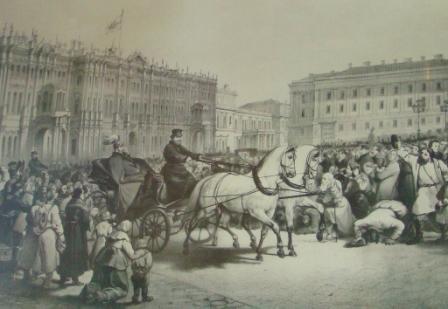 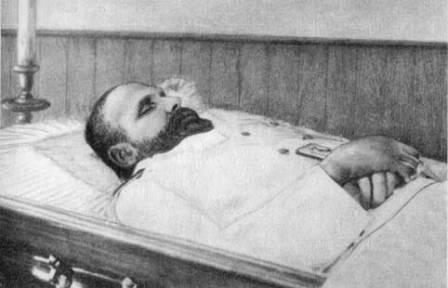 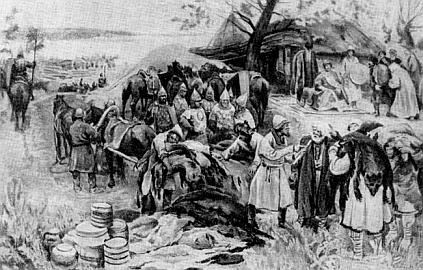 Противоречия между помещиками и крестьянами
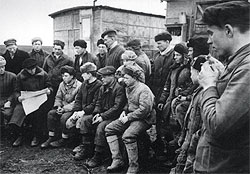 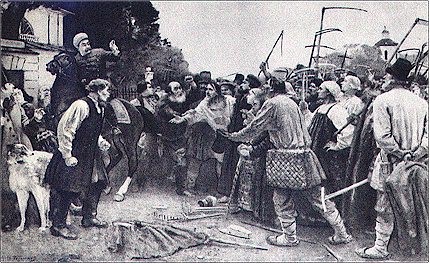 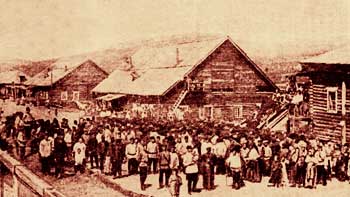 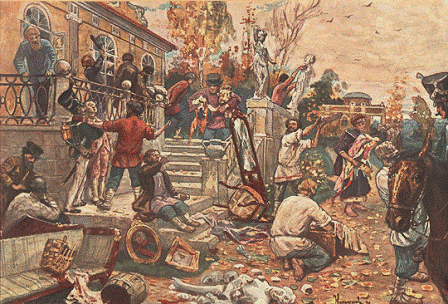 Противоречия между рабочими и буржуазией.
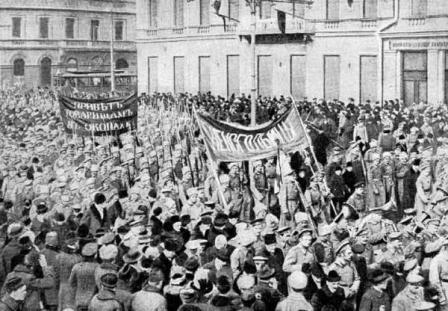 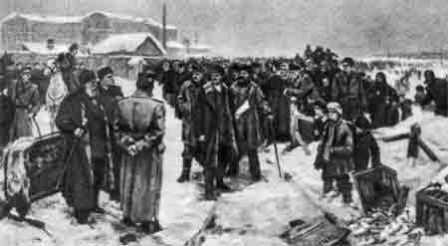 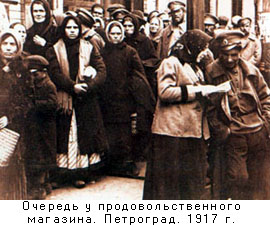 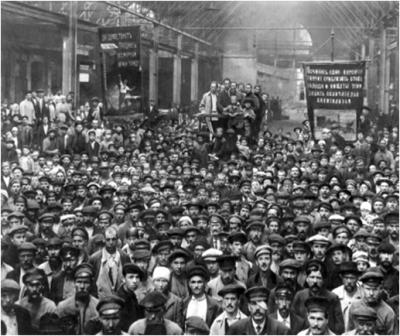 Противоречия между центром и окраинами
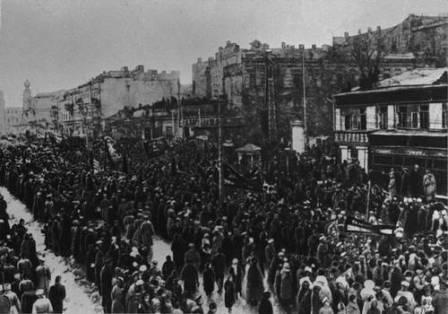 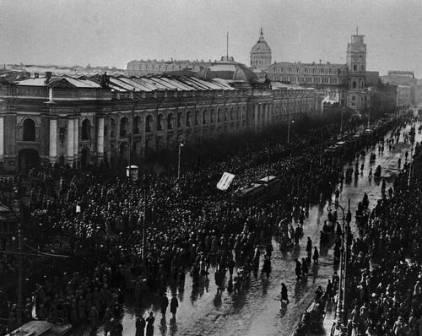 Киев 1917 г
Якутск 1917 г
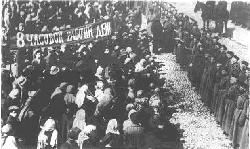 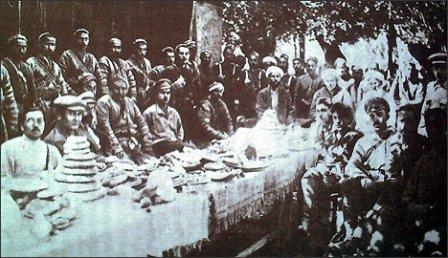 Томск 1917 г
Средняя Азия 1917 г
Противоречия между властью и обществом.
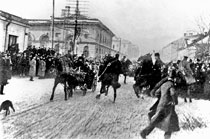 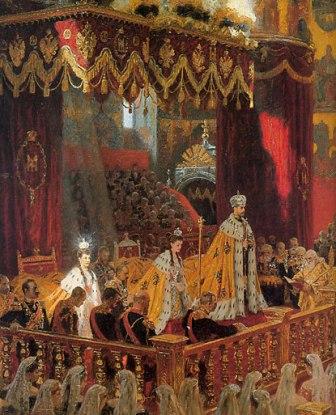 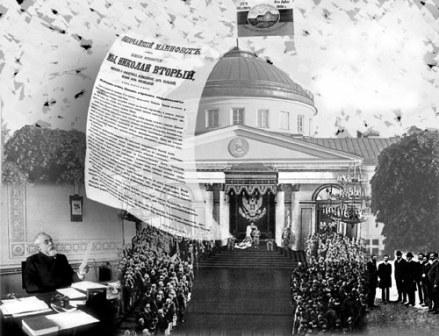 Роспуск Думы
Роспуск Думы
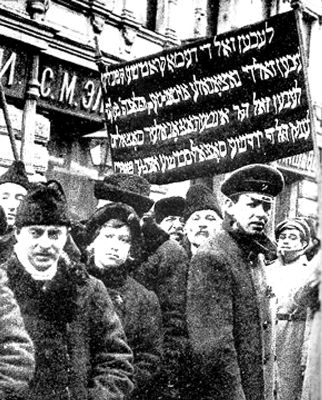 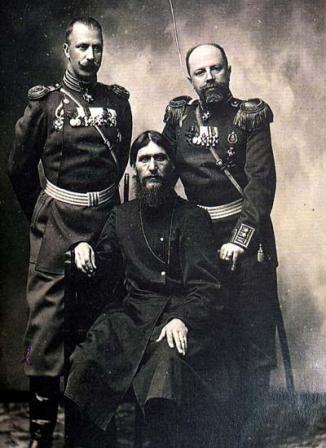 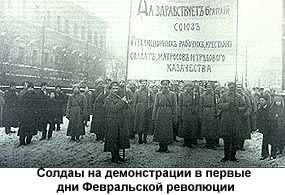 Григорий Распутин
Политическая стачка на Кавказе
Заполняем таблицу: «События февральской революции 1917 года».
Начало первым беспорядкам положила забастовка рабочих Путиловского завода 17 февраля, рабочие которого требовали увеличения расценок на 50% и приёма на работу уволенных рабочих. 
Администрация не удовлетворила заявленные требования. В знак солидарности с Путиловскими рабочими забастовали многие предприятия Петрограда. Поддержку им оказали рабочие Нарвской заставы и Выборгской стороны. К толпам рабочих присоединялись тысячи случайных людей: подростков, студентов, мелких служащих, интеллигентов. 23 февраля состоялась манифестация женщин-работниц Петрограда.
18 февраля - Поддержку им оказали рабочие Нарвской заставы и Выборгской стороны.
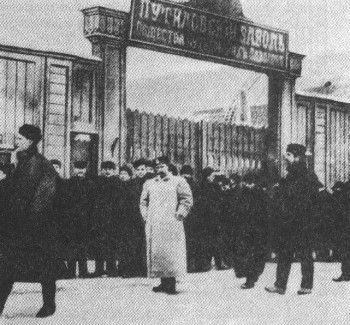 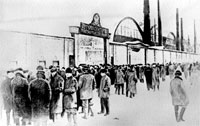 23 февраля – демонстрация женщин, лозунги: «Хлеба!», «Долой войну!»,  «Верните мужей!»
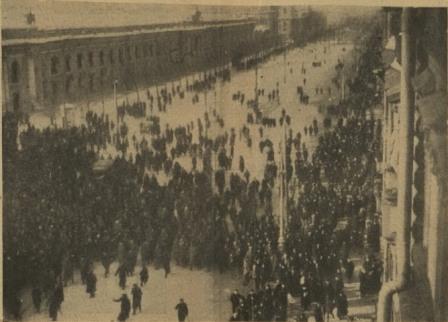 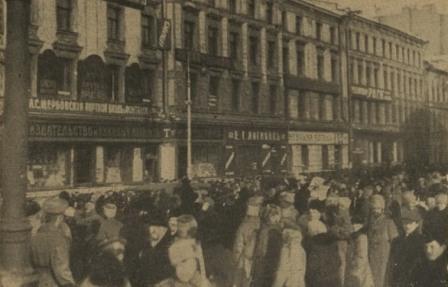 По подсчетам число бастовавших составляло около 300 тысяч! Фактически это была всеобщая стачка. Главными лозунгами этих событий стали: «Долой самодержавие!», «Долой войну!», «Долой царя!», «Долой Николая!», «Хлеба и мира!».
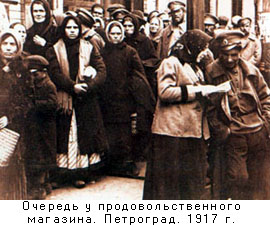 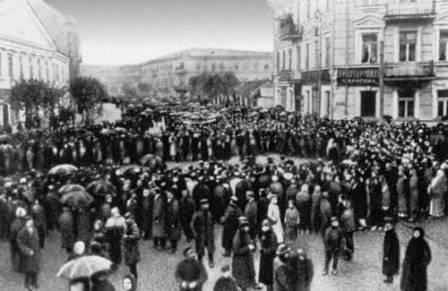 25 февраля: всеобщая политическая стачка. Лозунги: «Долой царизм!», «Долой самодержавие!», «Долой войну!».
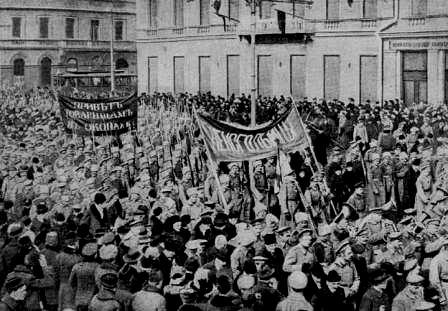 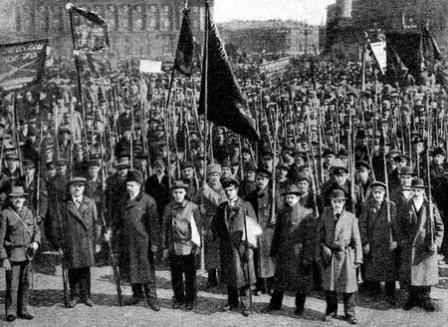 Вечером 25 февраля Николай II отдал приказ прекратить беспорядки в столице. Государственная Дума была распущена.
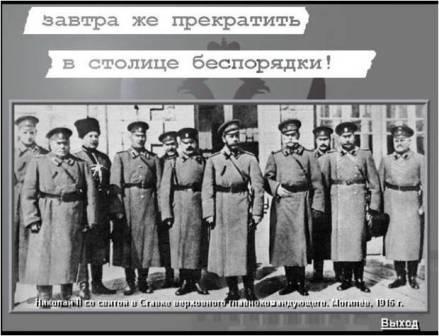 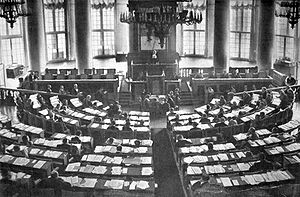 26 февраля: Политическая стачка перерастает в восстание
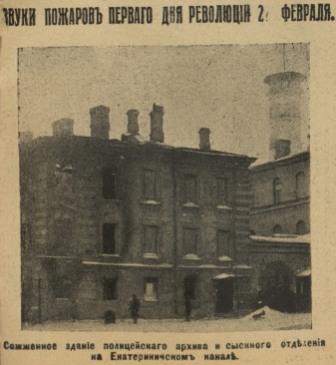 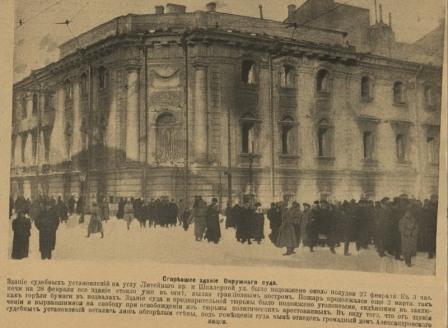 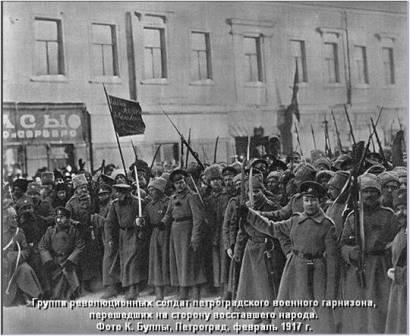 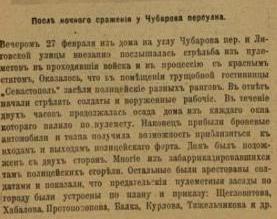 В ночь с 26 на 27 февраля к рабочим присоединились восставшие солдаты, утром 27 был сожжен окружной суд и захвачен дом предварительного заключения, из тюрьмы были освобождены заключенные, среди которых было немало членов революционных партий, арестованных в последние дни. 27 февраля были захвачены Арсенал и Зимний дворец. Самодержавие было свергнуто.
Были захвачены Арсенал и Зимний дворец. Самодержавие было свергнуто. В тот же день был образован Исполком Совета рабочих и солдатских депутатов Петрограда, а члены Прогрессивного блока создали Временный комитет Думы, взявший на себя инициативу «восстановления государственного и общественного порядка».
27 февраля
Захвачены
Образованы
Зимний  дворец
Ружейный арсенал
2 марта – подписание Николаем II акта об отречении от престола.
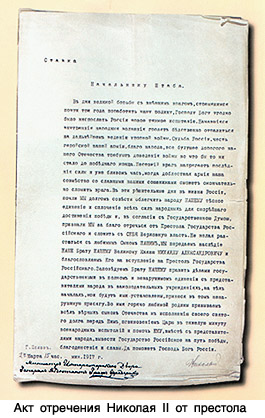 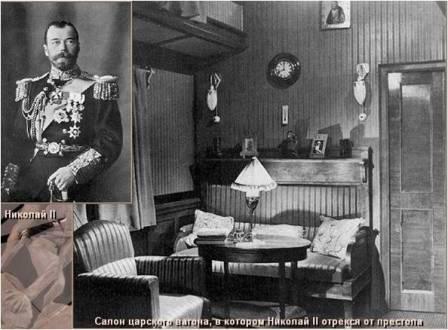 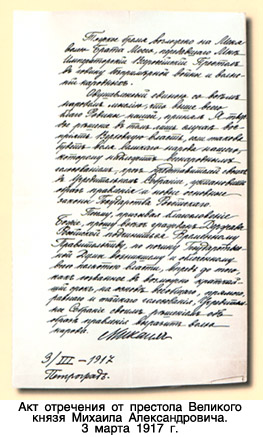 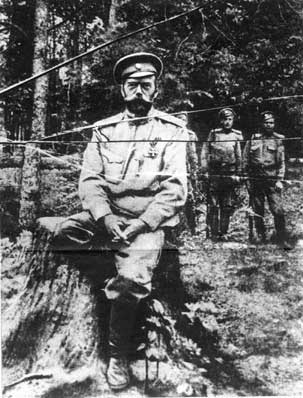 1-2 марта - переговоры
3 марта 1917 г  создано Временное Правительство
Князь Львов Г.Е. председатель правительства
Временное правительство (3 (16) марта 1917 — 26 октября (8 ноября) 1917) — высший законодательный и исполнительный орган государственной власти в России в период между Февральской и Октябрьской революциями.
Негативные результаты падения самодержавия
Главными негативными результатами свержения Самодержавия Февральской революцией в России можно считать:
Переход от эволюционного развития общества к развитию по революционному пути, что неизбежно привело к росту числа насильственных преступлений против личности и посягательств на права собственности в обществе.
Существенное ослабление армии (в результате революционной агитации в армии и Приказу номер 1), падение её боеспособности и как следствие её малоэффективная дальнейшая борьба на фронтах Первой мировой войны.
Дестабилизация общества, приведшая к глубокому расколу существовавшего гражданского общества в России. В результате произошло резкое усиление классовых противоречий в обществе, нарастание которых в течение 1917 года привели к переходу власти в руки радикальных сил, что в конечном итоге привело к  Гражданской войне в России.
Положительные результаты падения самодержавия:

Был ликвидирован один из самых больших пережитков феодализма, серьезно тормозивший развитие страны – самодержавие.

Были созданы условия для реального  развития общества по демократическому пути.

Произошла кратковременная консолидация общества вследствие принятия ряда демократических законодательных актов и реальный шанс для общества на основе этой консолидации разрешить многие застарелые противоречия общественного развития страны. 

Однако, как показали дальнейшие события, приведшие в конечном итоге к кровопролитной гражданской войне, лидеры страны, пришедшие к власти в результате февральской революции, не смогли воспользоваться этими реальными, хотя и крайне малыми (с учетом нахождения России в тот момент в состоянии войны) шансами на это.